SIS 628Feb. 6, 2019
Inequality and Sustained Growth
1
DISTRIBUTION OF INCOME (INEQUALITY)
2
U.S. real income per person (a.k.a. US real GDP per capita)
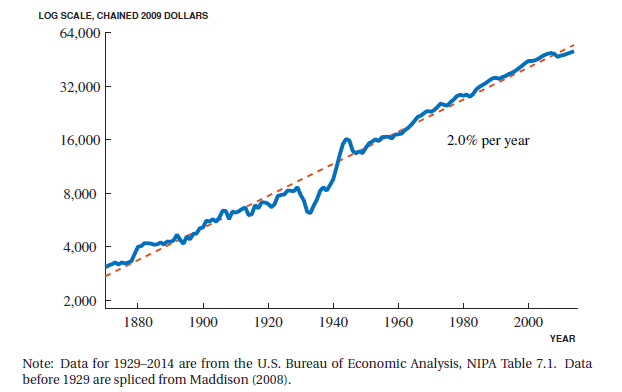 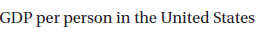 3
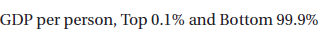 4
Basic Facts About Income Inequality
5
‘Global Inequality’ (“Imagine there’s no countries”:Evolution of the World Distribution of Income
6
Inequality: measures and drivers
7
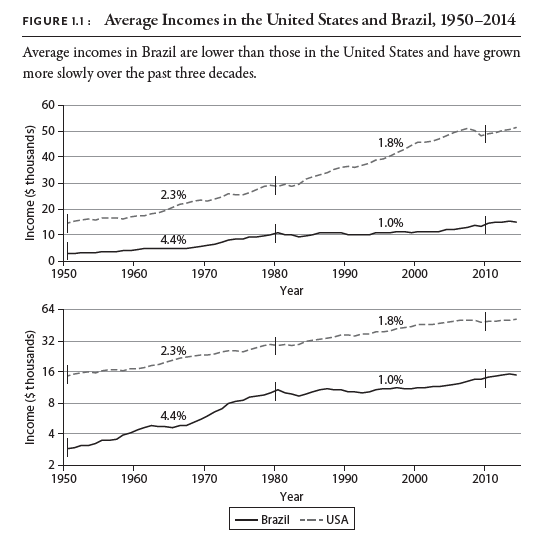 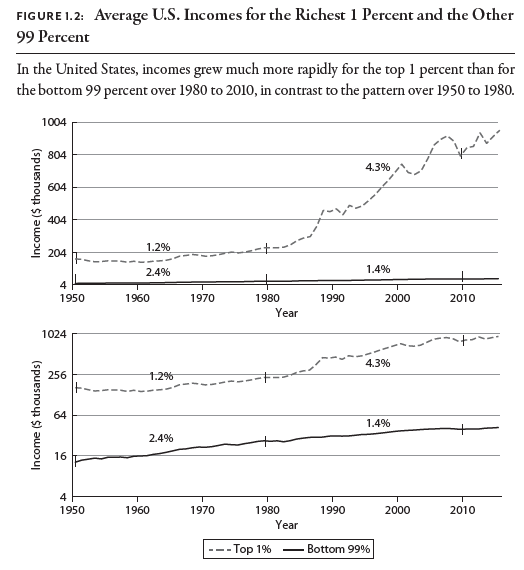 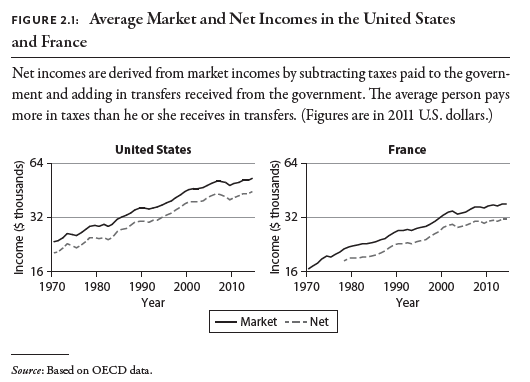 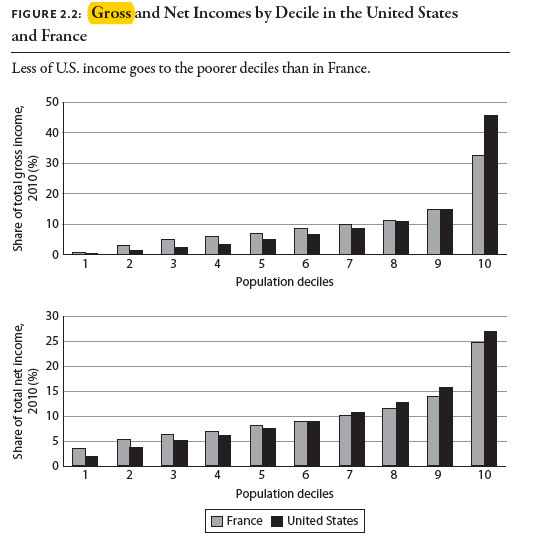 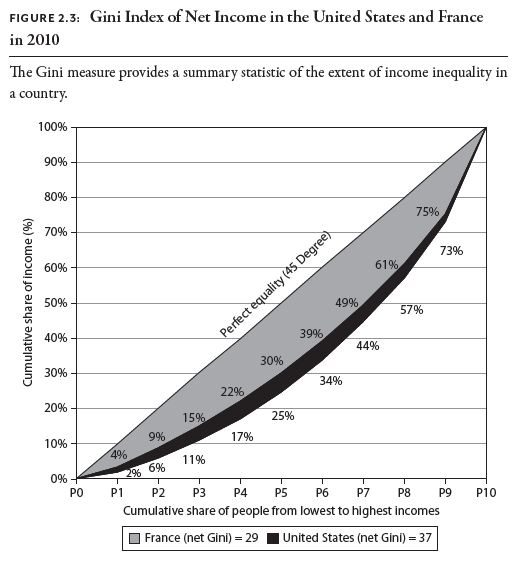 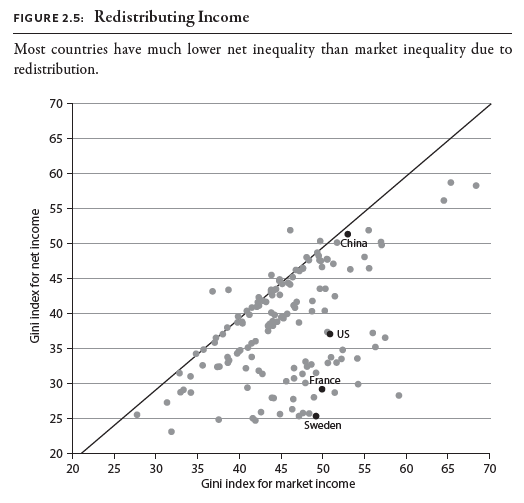 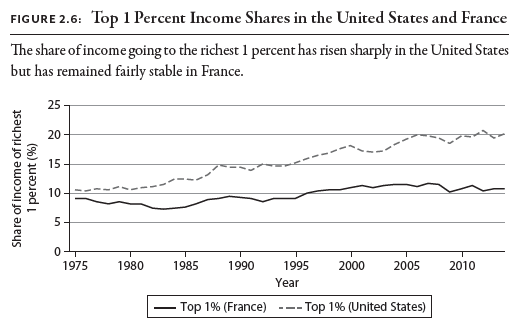 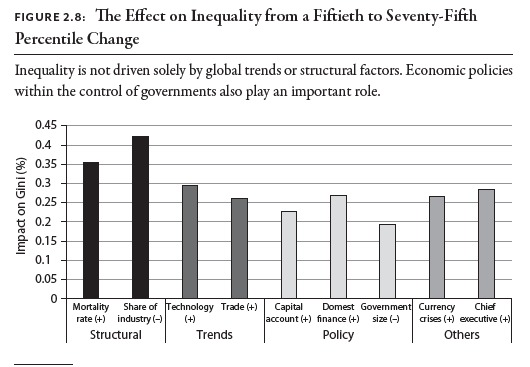 Inequality and sustained growth
16
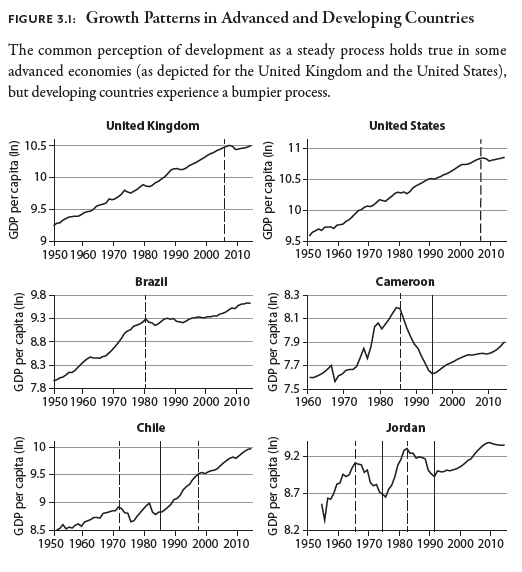 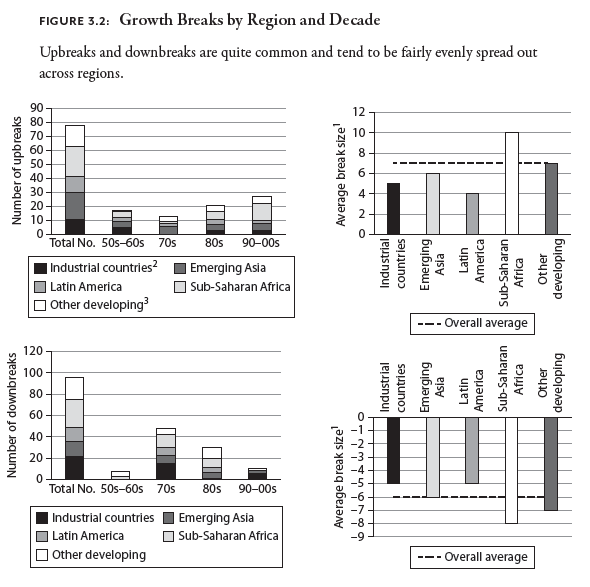 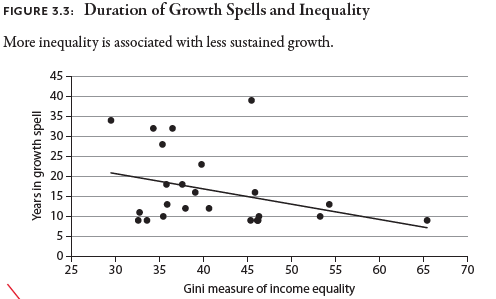 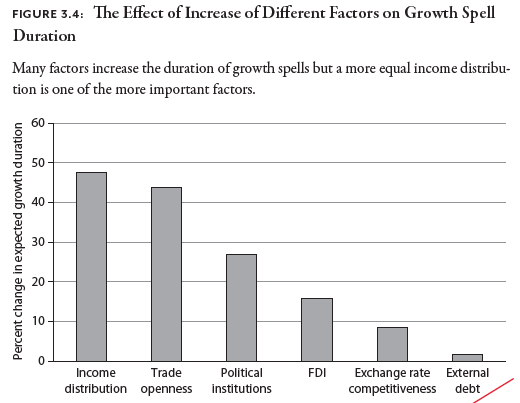